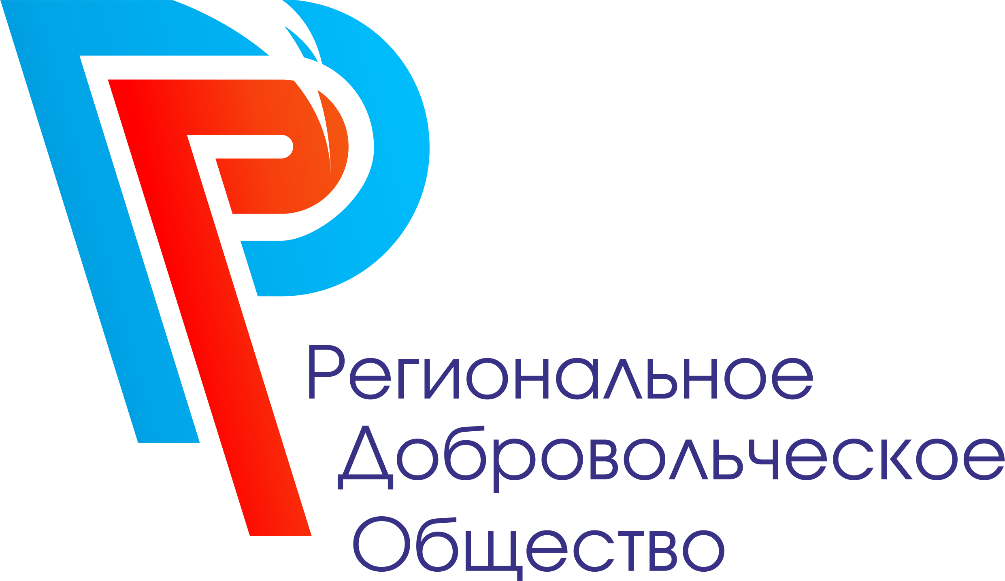 Волонтеры спорта
"Каким ты хочешь быть завтра, таким ты делаешь себя сегодня"






ВРОО «РДО» Владимирская область, Петушинский район
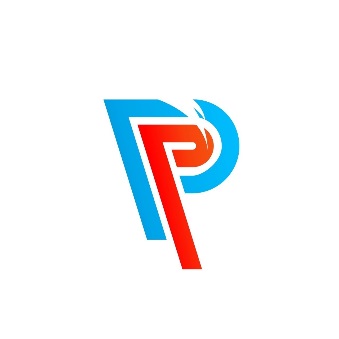 Деятельность организации
4
Культурное
3
2
Создание книги по истории города
«Код наследия Костерево»
1
Социальное
Спортивное
Создание «Вещевого фонда Петушинского района»
(здание бывшего Дома быта г. Костерево)
«Волонтеры спорта Петушинского района»

Создание спортивного клуба пос. Костерево -1
Экологическое
Облагораживание территорий г. Костерево и пос. Костерево -1
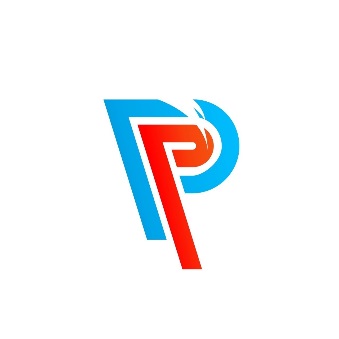 Деятельность организации
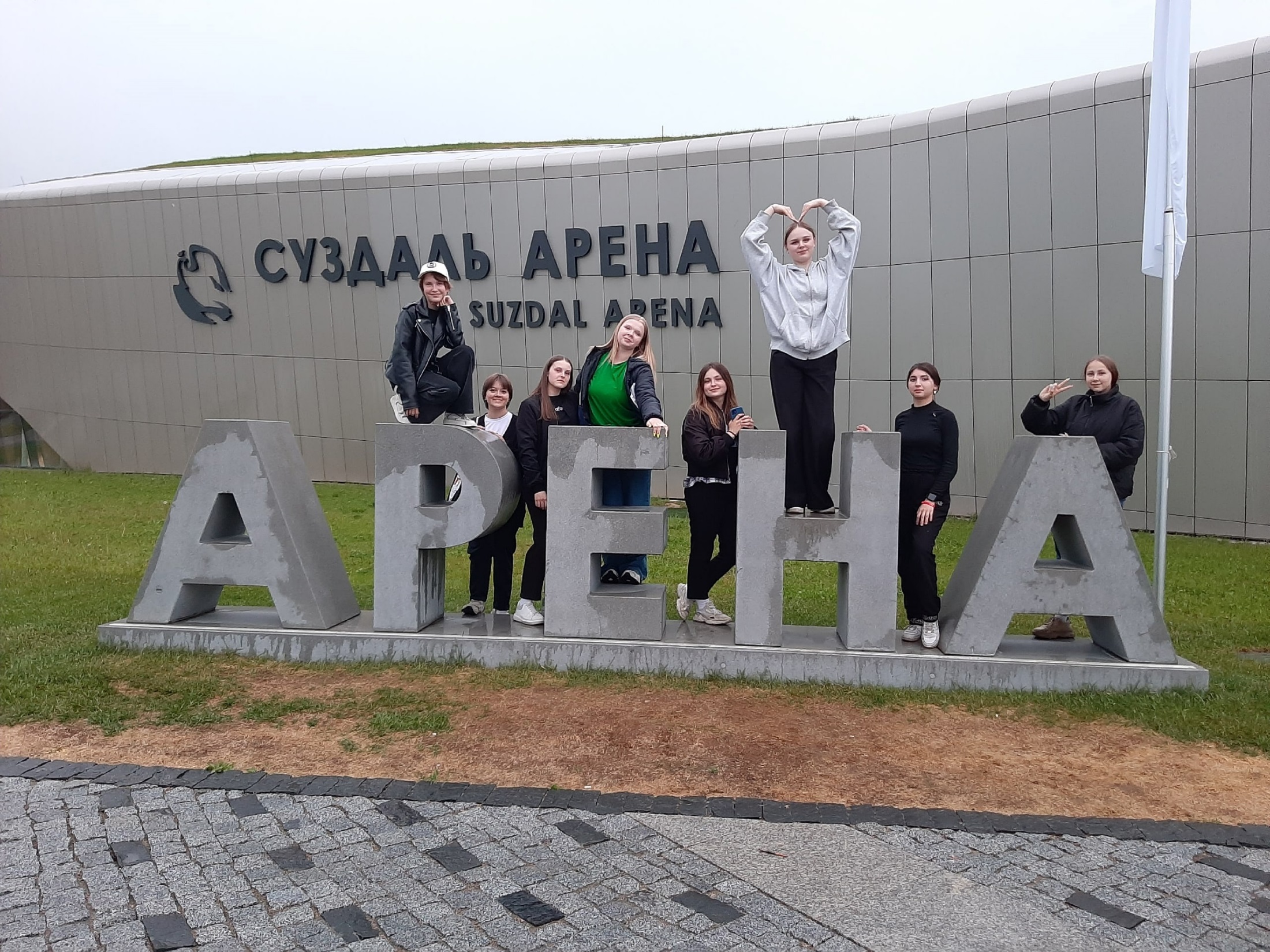 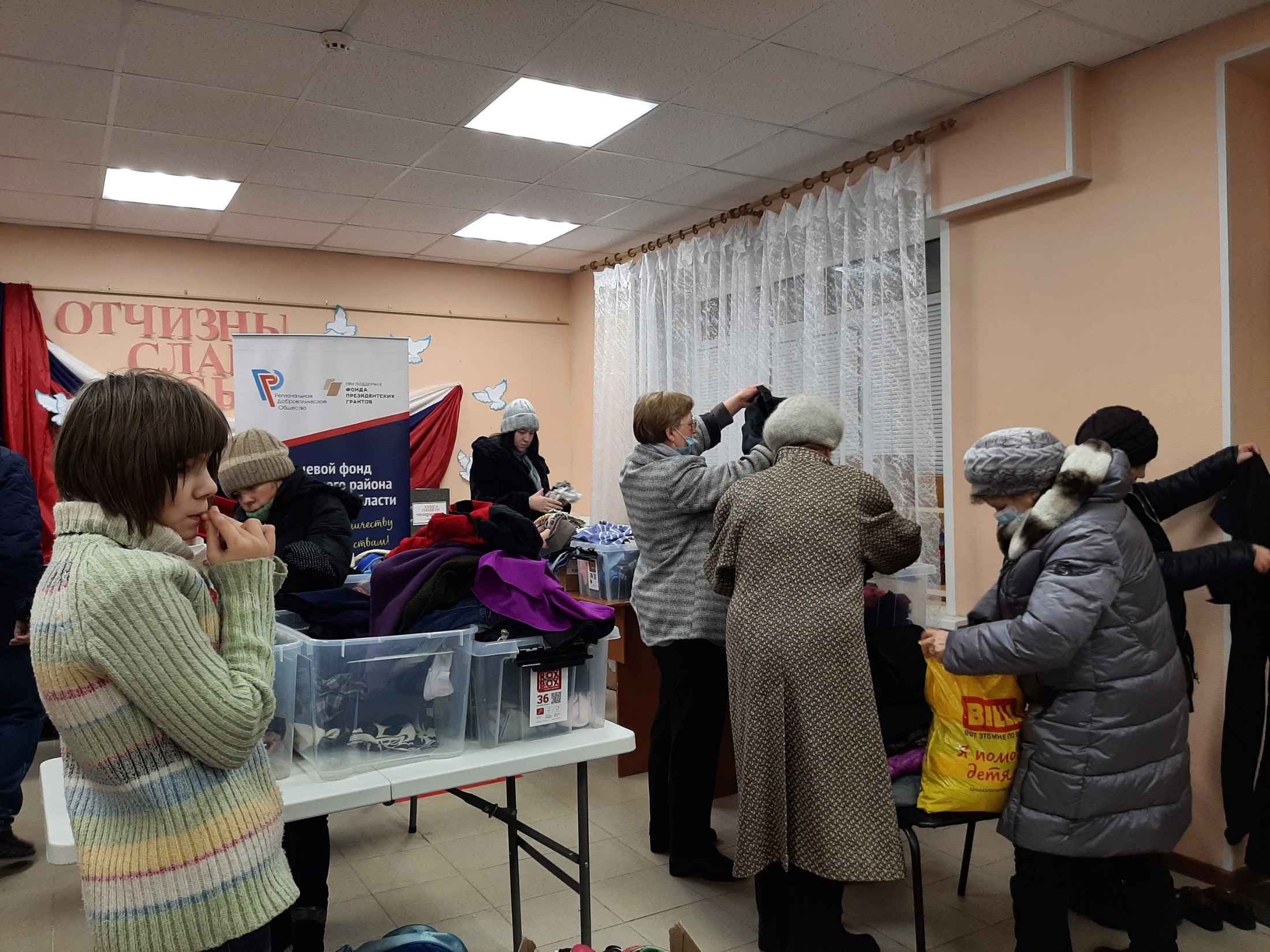 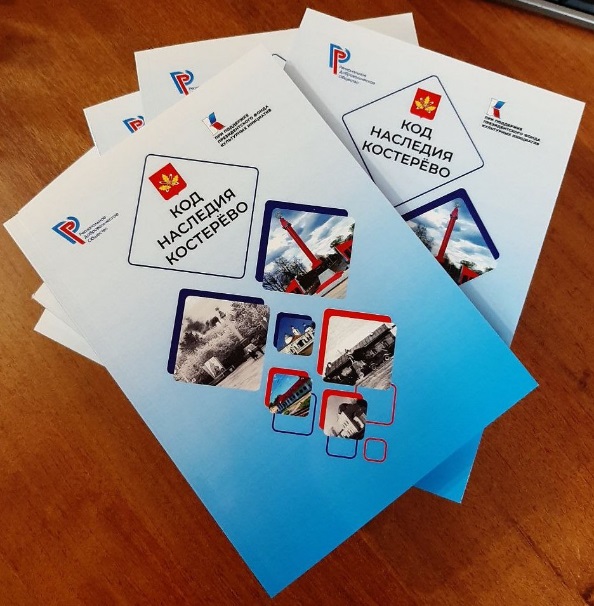 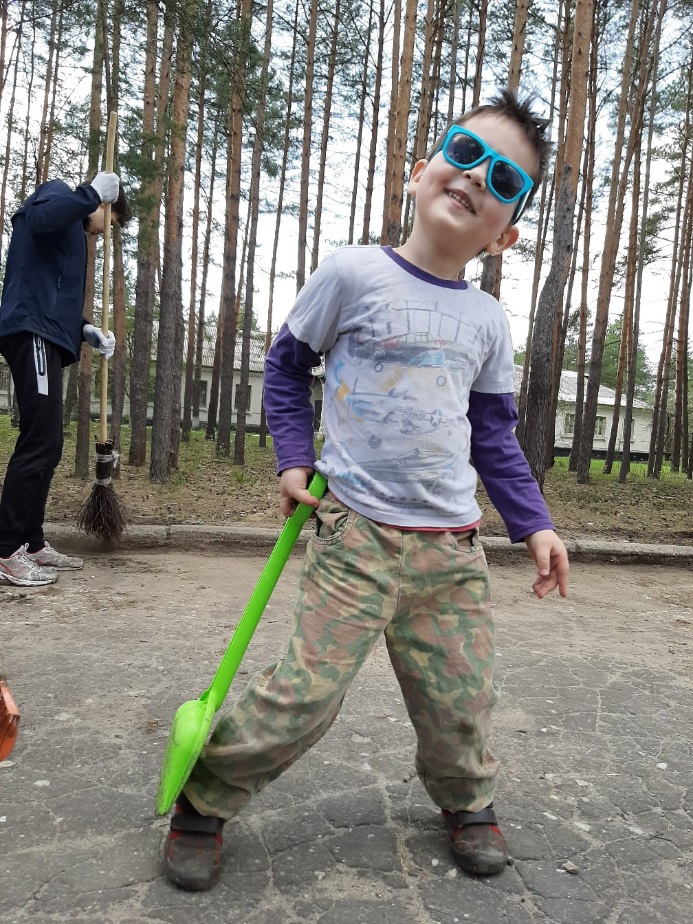 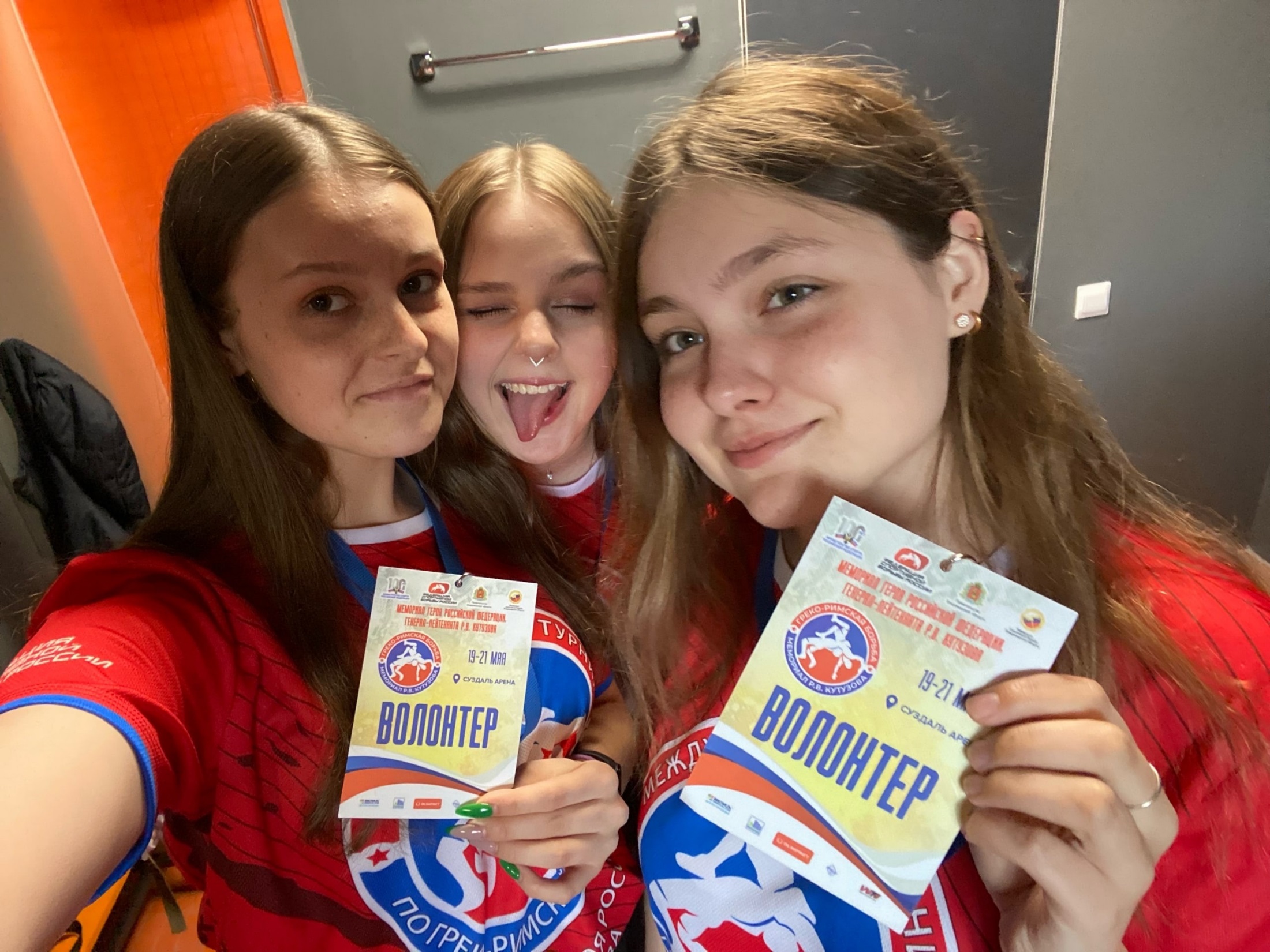 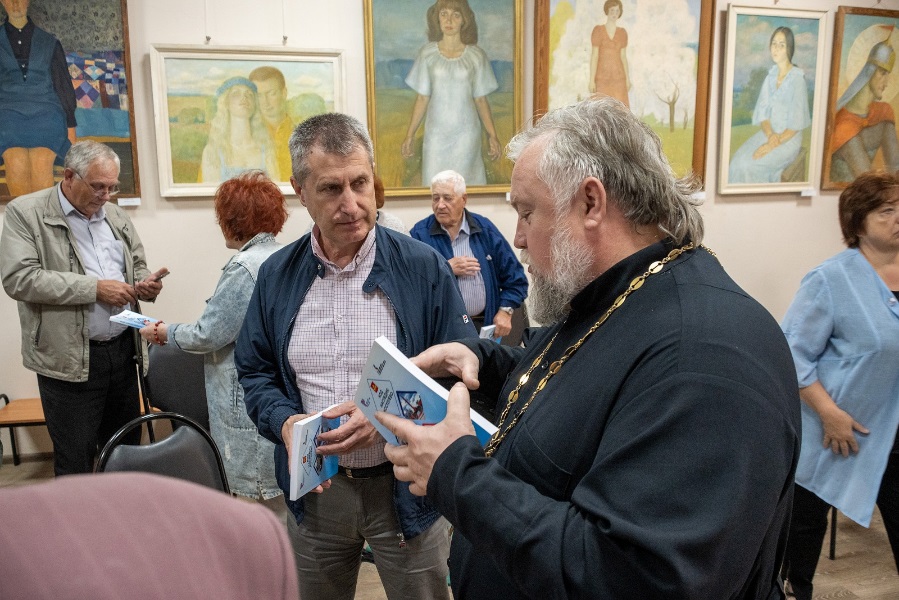 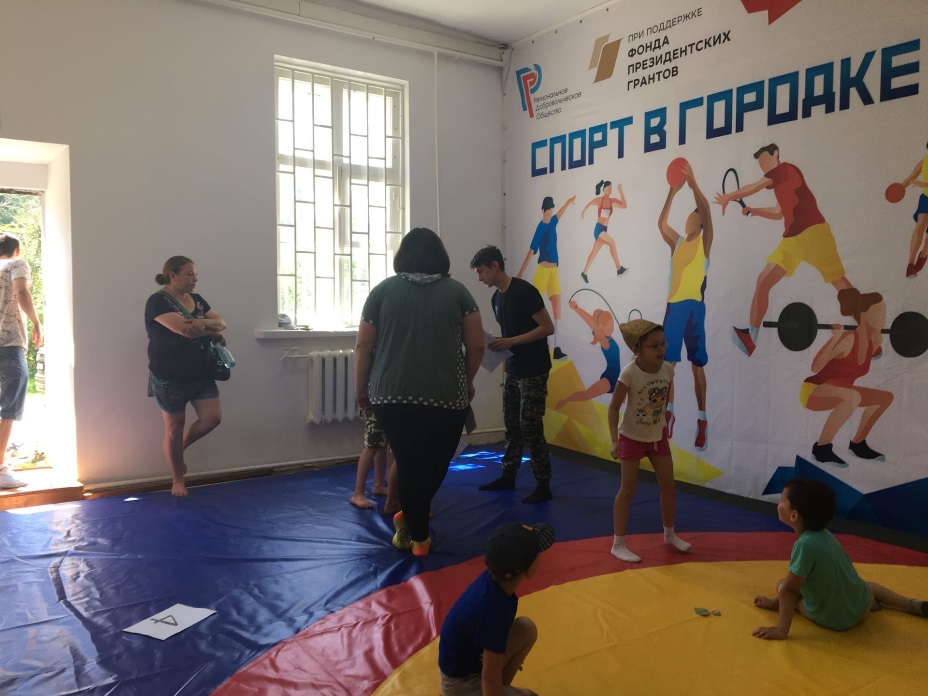 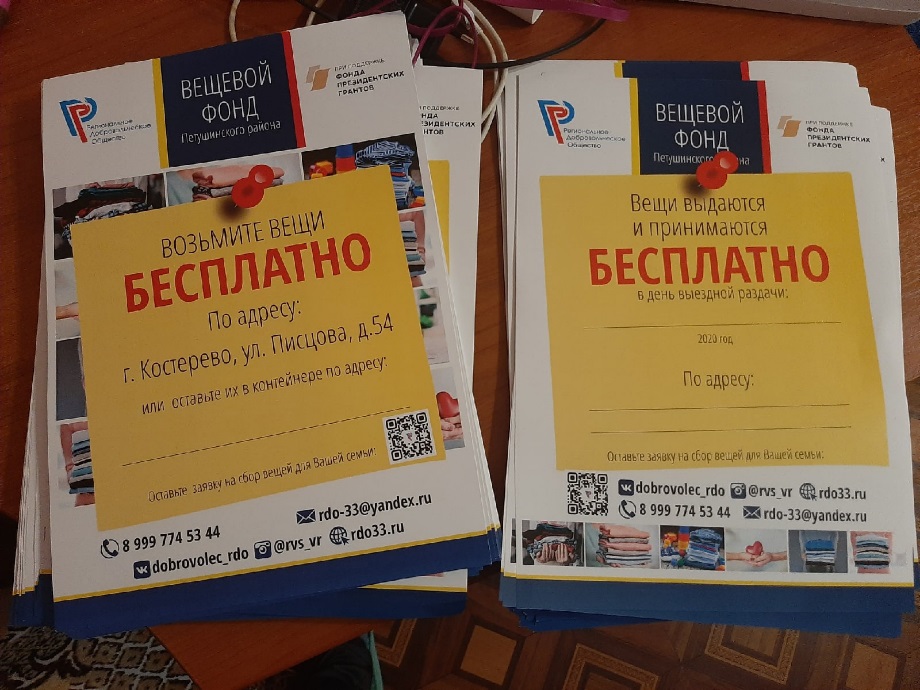 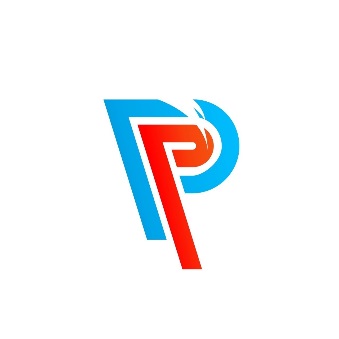 Опыт разработки проектов
2023
Участие волонтеров на Международных соревнованиях
2022
2021
2020
Создана технология развития спортивного волонтерства
Открытие спортивного клуба
Помощь в соревнованиях Петушинского района
Восстановление спортивного клуба
Помощь в проведении спортивных турниров
пос. Костерево -1
Помощь в соревнованиях и праздниках района
Ремонт в пос. Костерево -1
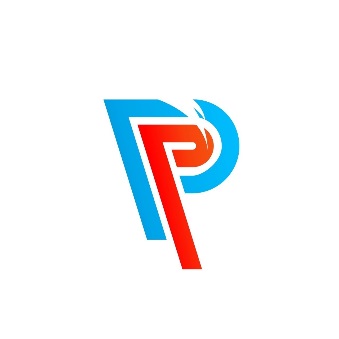 Опыт разработки проектов
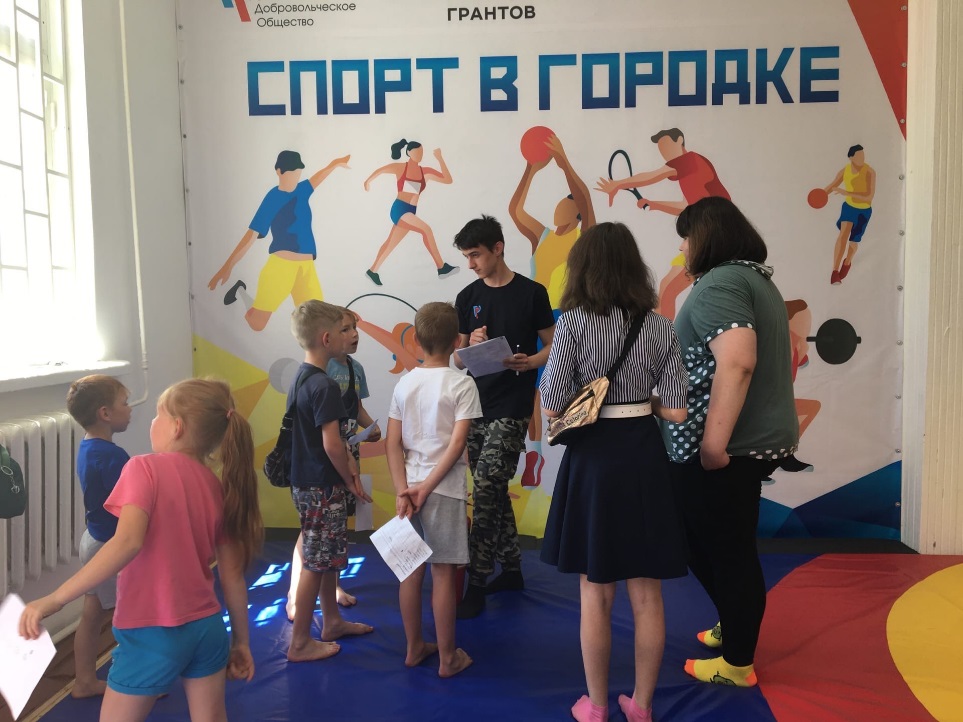 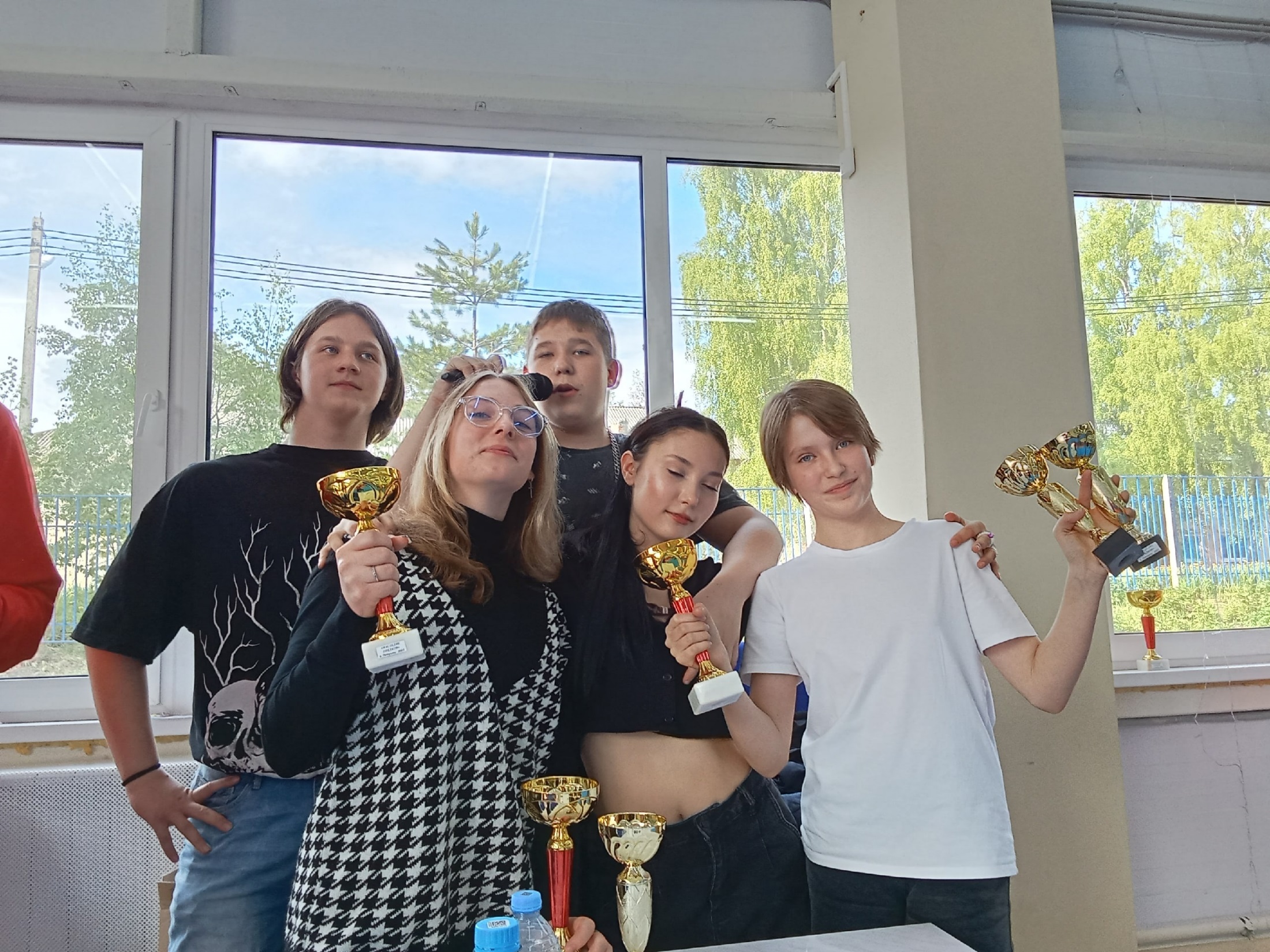 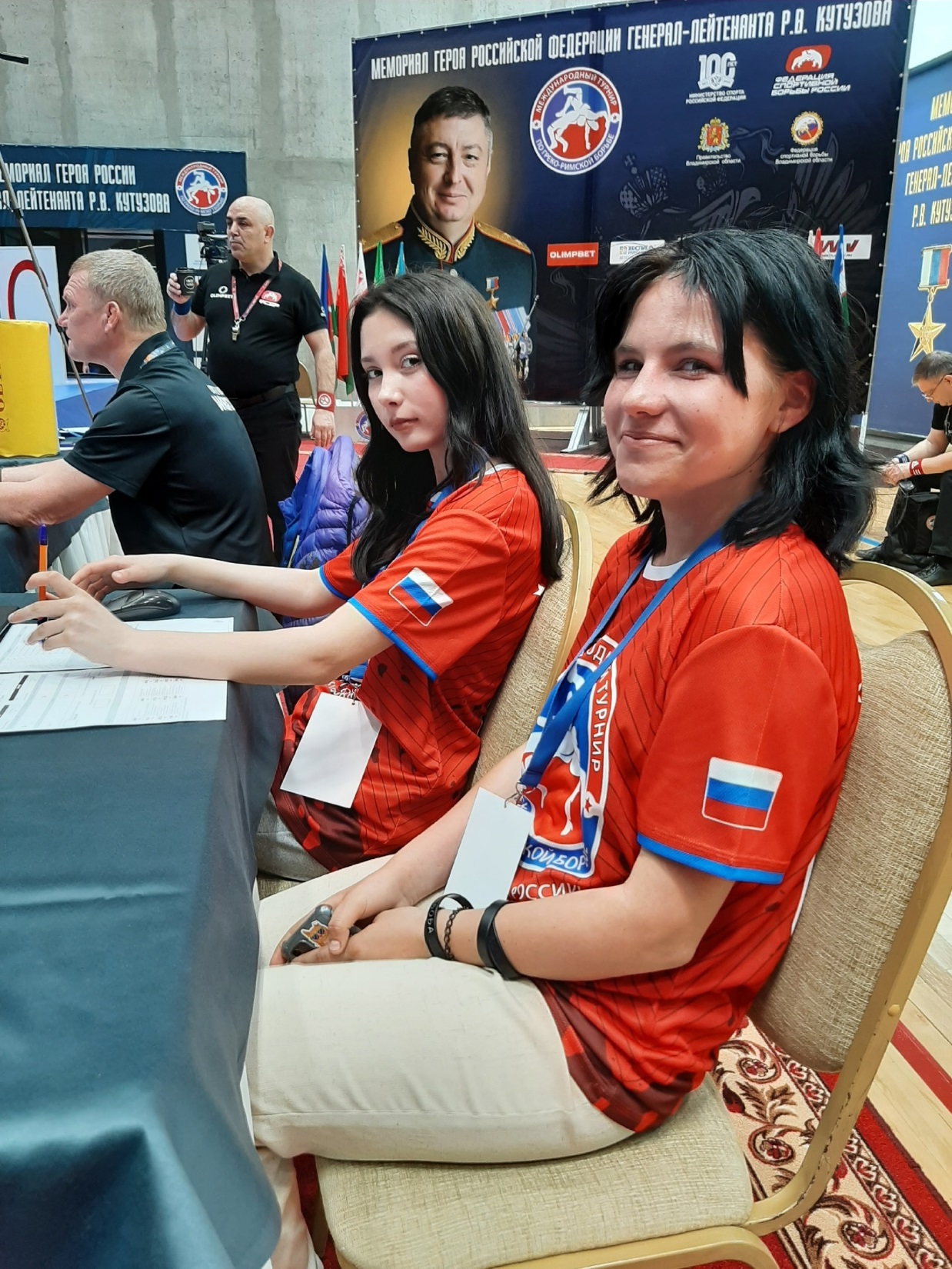 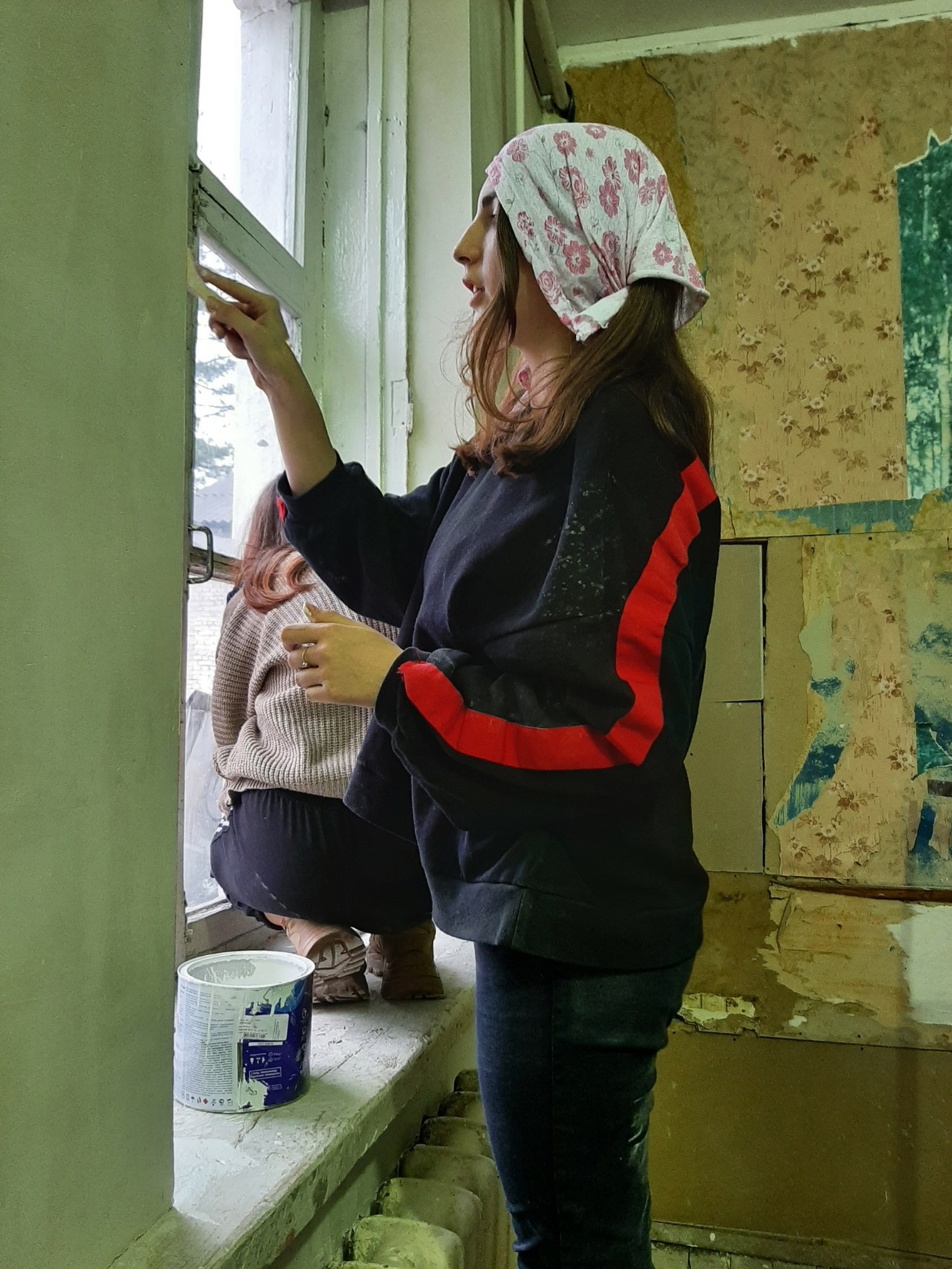 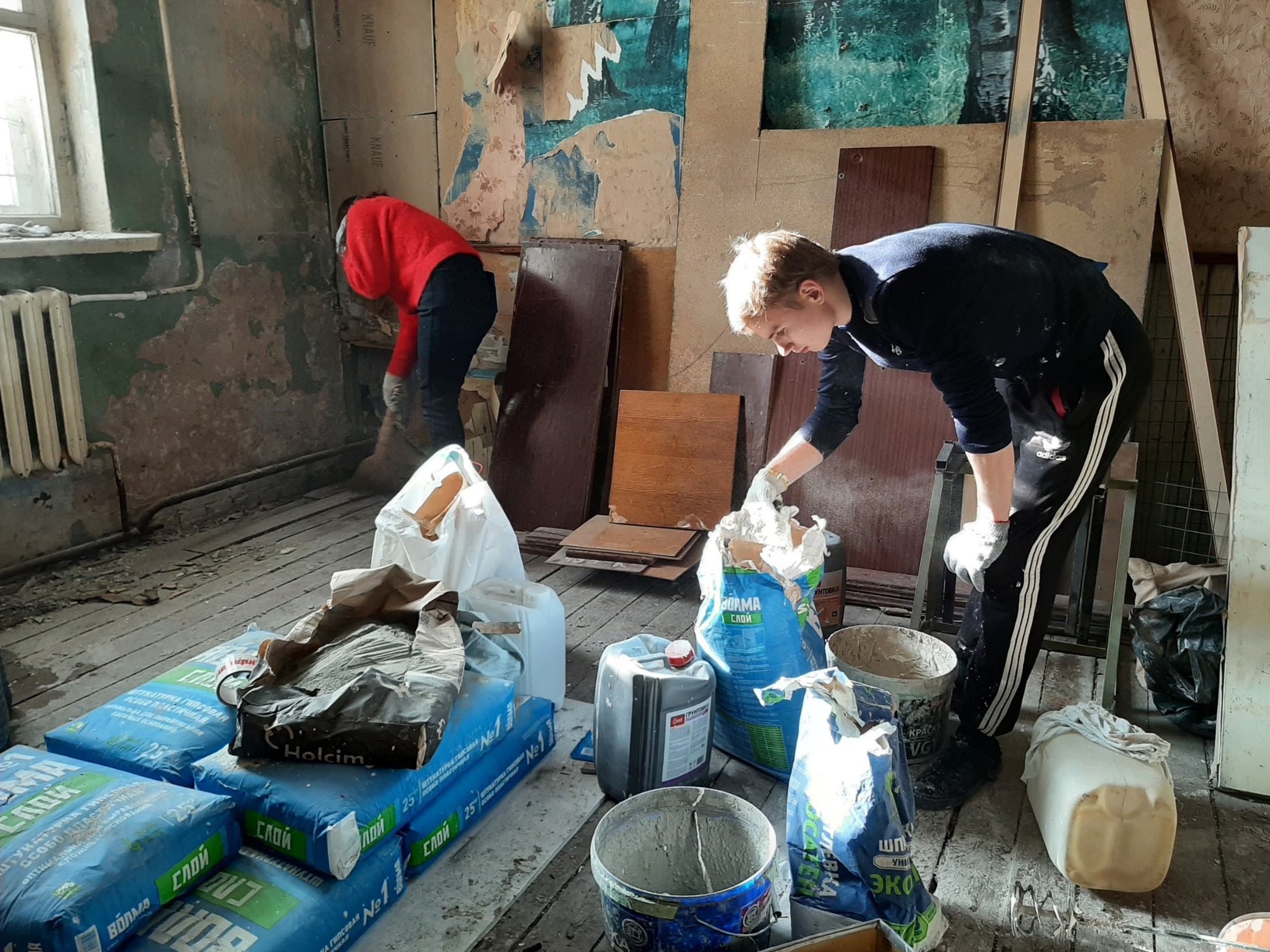 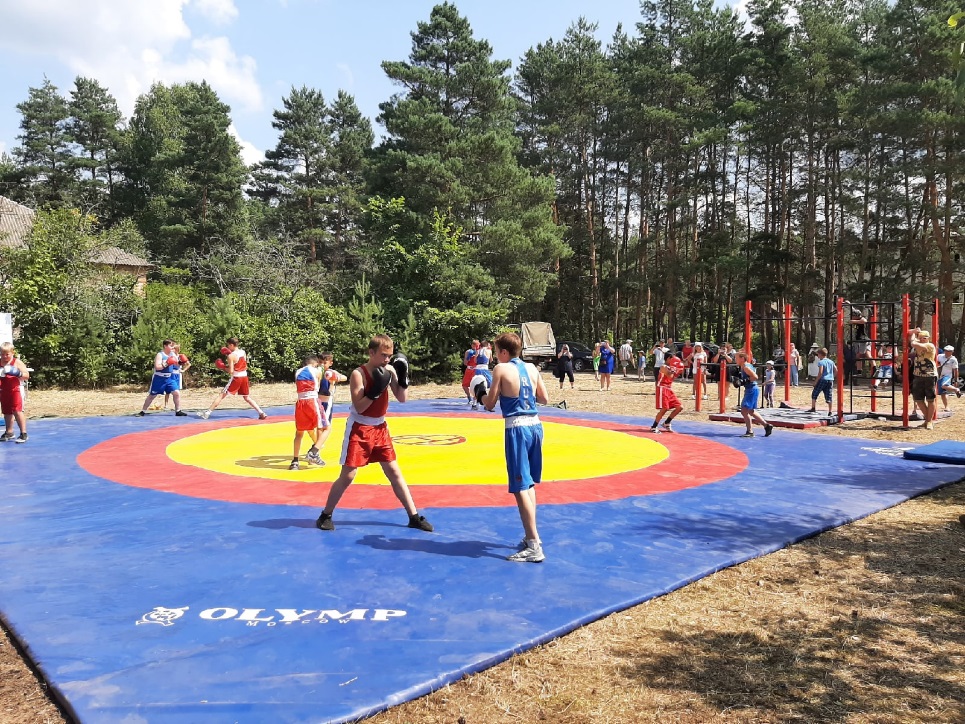 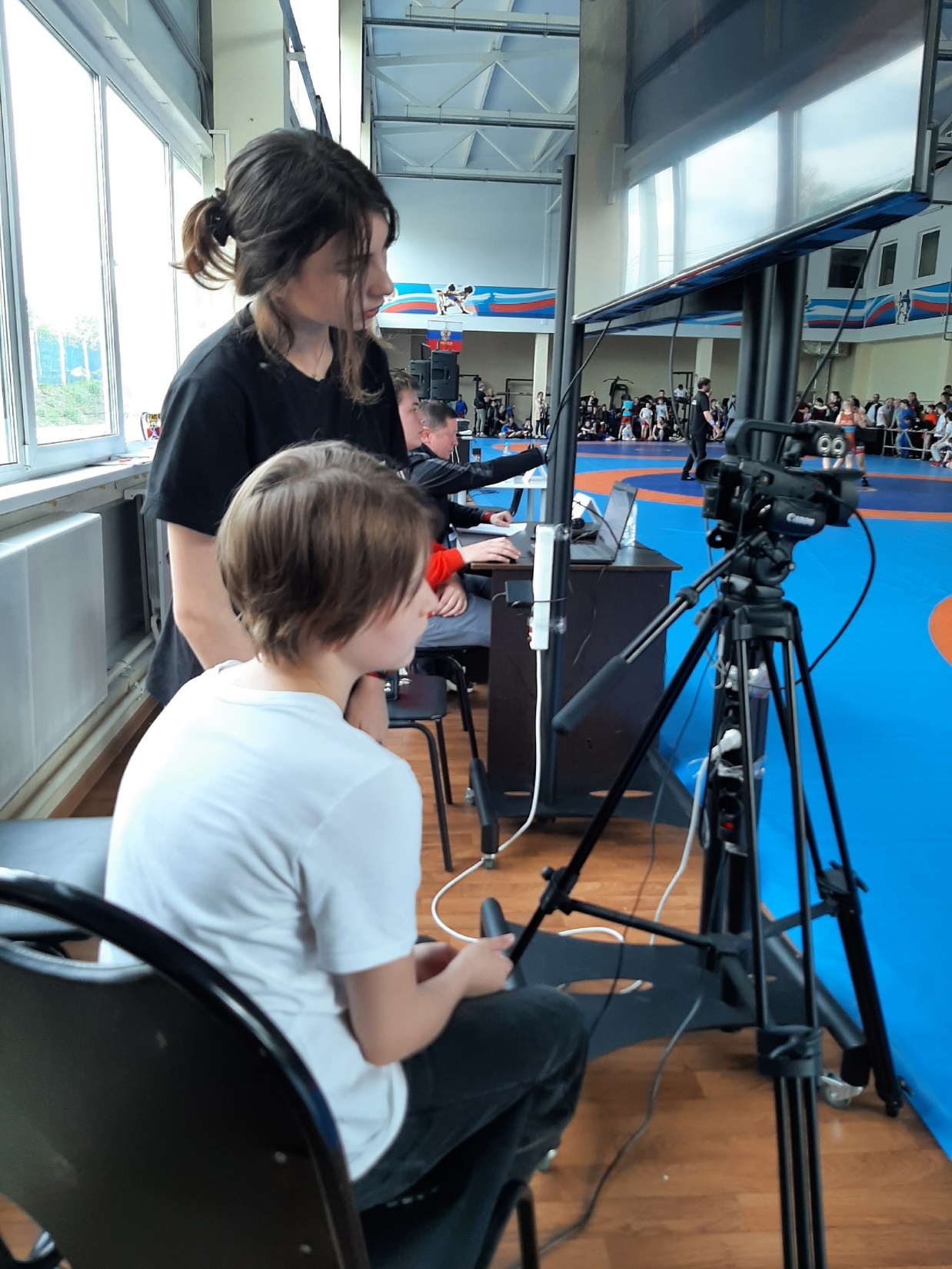 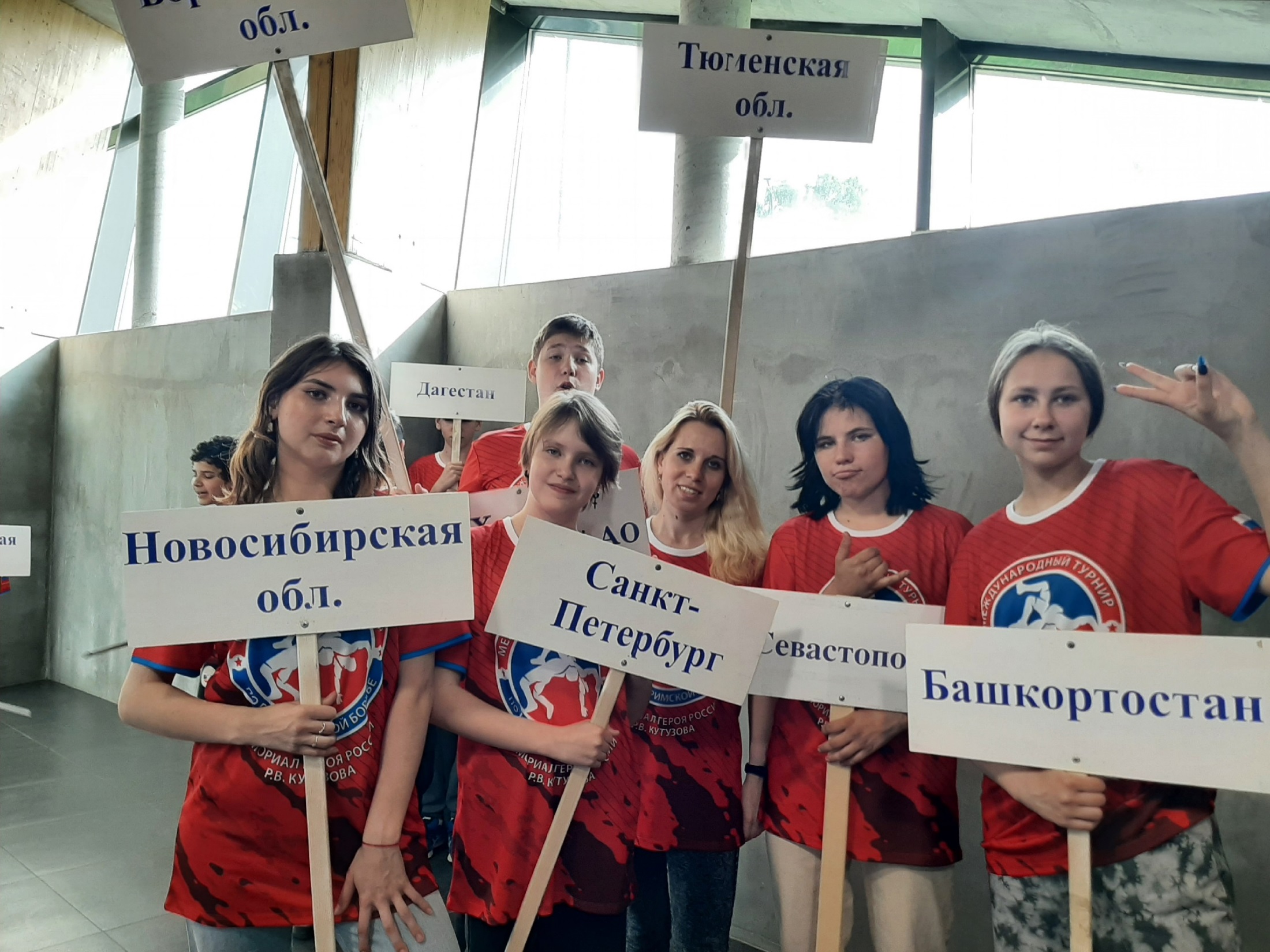 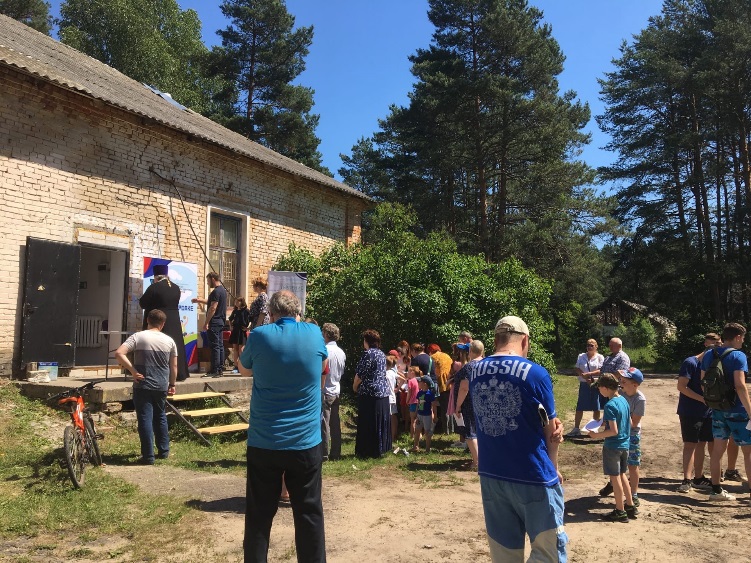 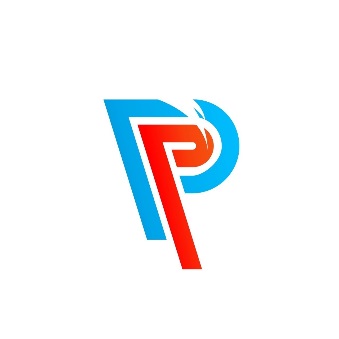 Команда организации
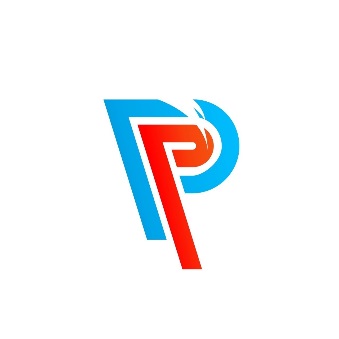 Команда организации
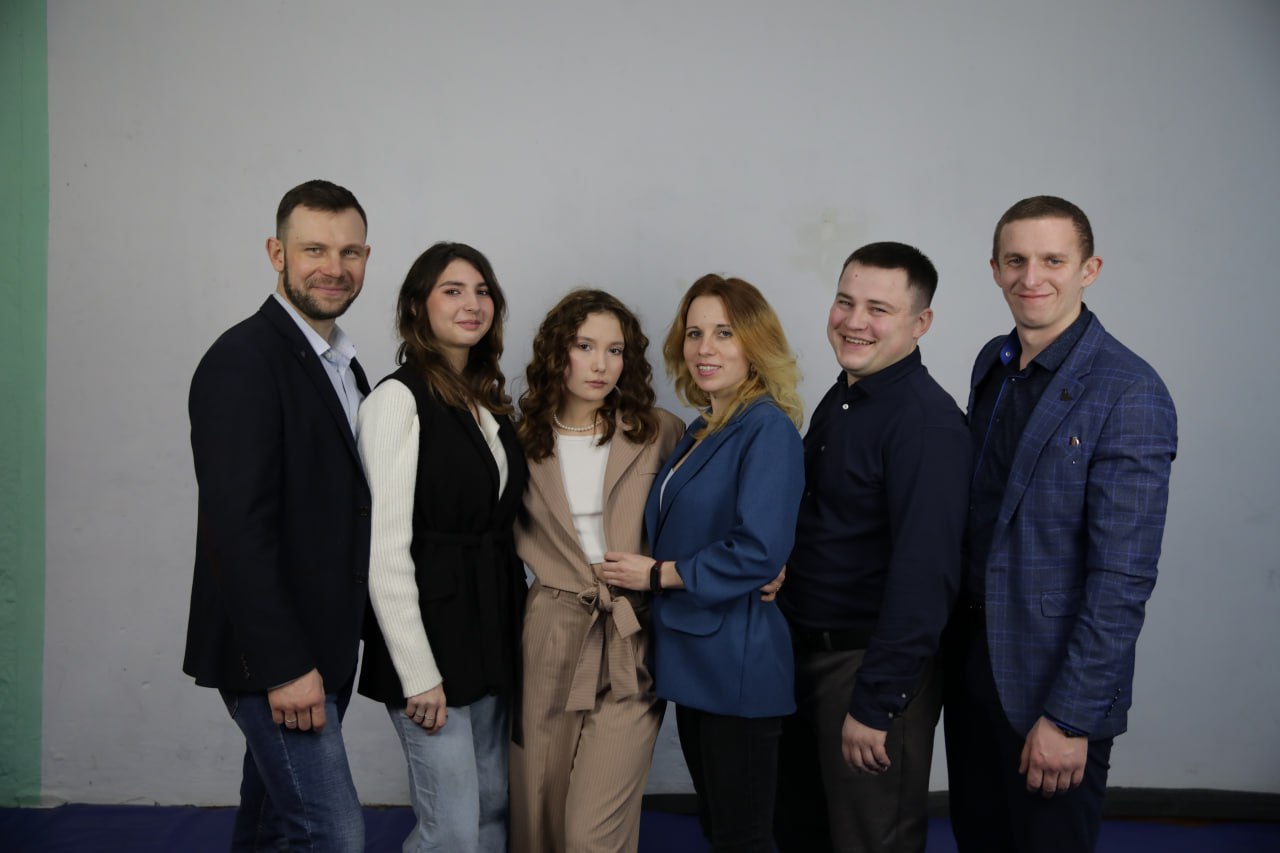 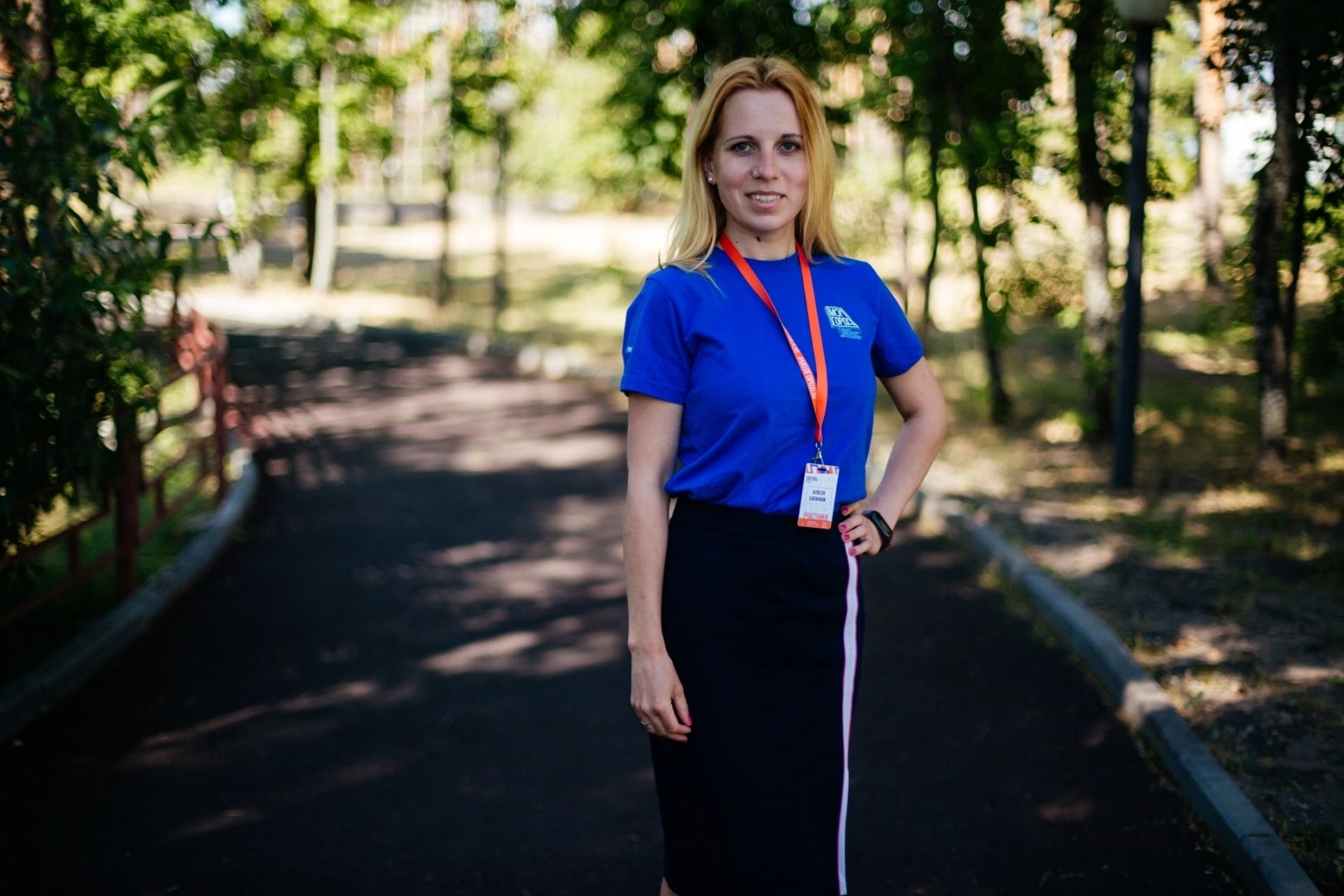 Директор
Алеся Шевнюк
Команда организации
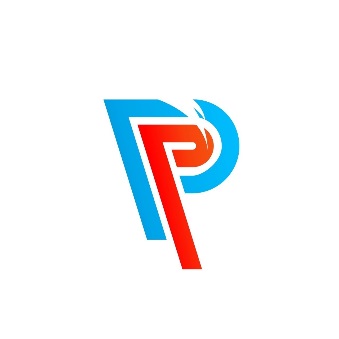 Механизм вовлечения волонтеров
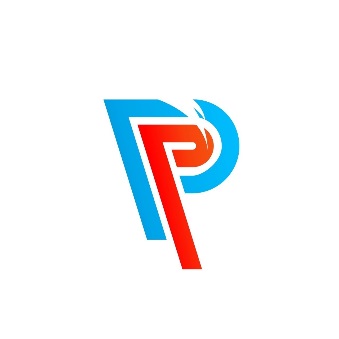 Технология вовлечения
Участие в мероприятиях
Участие в мероприятиях
Создание мероприятий для участия волонтеров
Образование/просвещение
Проведение интерактивных тренингов, семинаров и лекций. Участие в форумах и конференциях.
Образовательные тренинги
Стимулы и поощрения
Стимулы и поощрения
Культурно-развлекательная программа (экскурсии, экспедиции, путешествия, волонтерские часы на ЕИС Добро.Ру)
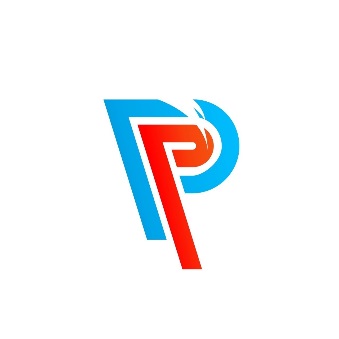 Общее количество волонтеров за период работы организации
Более 3 000
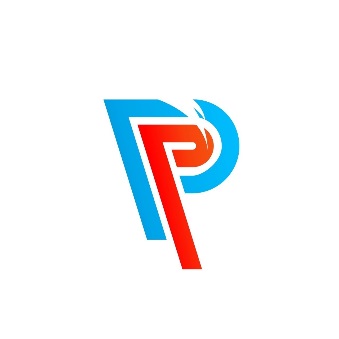 Предложения
01
Использовать технологию организации ВРОО «РДО»
02
Создать рейтинг для руководителей молодёжки в районах
03
Наладить контакты с учреждениями (разными) для бесплатных экскурсий волонтеров.
04
Привлекать местных практиков-специалистов и экспертов для передачи опыта на территории региона, в форумных компаниях